dksfoM 19 ds fy, vkblksys’ku lqfo/kk@okMZ dh LFkkiuk ds fy, fn’kk funsZ’k
jkT; LokLF; ,oa ifjokj dY;k.k laLFkku] jktLFkku
1
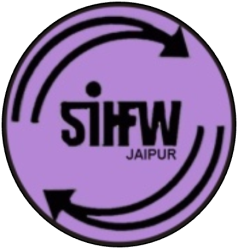 DokjuVkbu vkSj vkbZlksys’ku
DokjuVkbu vkSj vkbZlksys’ku DyLVj fu;a=.k dk eq[; vk/kkj gSaA ;s mik; leqnk; esa ladze.k ds lapj.k dh J`a[kyk dks rksMus esa enn djrs gSaA
DokjuVkbu dk eryc mu O;fDr;ksa dks vyx j[kuk gSa tks vHkh rd chekj ugha gSa ysfdu dksfoM&19 ds laidZ esa gSa vkSj blfy, muds chekj gksus dh laHkkouk gSA 
lafnX/k@ dUQEMZ is’ksaV ds laidZ esa vk;s lHkh O;fDr;ksa dk LoSfPNd gkse DokjuVkbu gksxkA
2
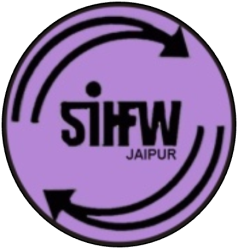 vkblksys’ku
vkblksys’ku mu O;fDr;ksa dks vyx djus dks lanfHkZr djrk gS tks chekj gSa ;k dksfoM&19 ds lafnX/k ;k dUQEMZ dsl gSA 
dUVsuesUV@cQj tksu esa ik, x, lHkh lansgkLin ekeys ¼tc rd dksbZ funku ugha fd;k tkrk gS½ dks vLirky esa ys tk;k tk;sxk vkSj ,d fufn"V lqfo/kk esa vkblksys’ku esa j[kk tk,xk] tc rd fd mudk ijh{k.k fuxsfVo u vk tk,A
dksfoM&19 ds fy, iksthfVo vkus okys O;fDr rc rd vLirky esa HkrhZ jgsaxs] tc rd fd muds nks lsiay dks MOHFW dh fMLpktZ furh ds vuqlkj usxsfVo ugha vk tkrs gSaA
bu jksfx;ksa esa ls yxHkx 15% jksfx;ksa esa fueksfu;k fodflr gksus dh laHkkouk gS] ftuesa ls 5%  dks osafVysVj izca/ku dh vko’;drk gksrh gS
3
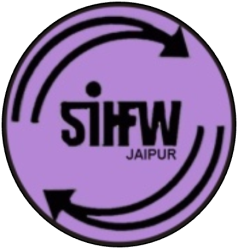 dksfoM dh ns[kHkky
LokLF; dsUnz ij gksuh pkfg,  
Designated  ARI / dksfoM-19 Vkªb,t {ks=
 Vkªb,t {ks= ij igWqpus ds fy, lkbust dh miyC/krk vkSj dksfoM&19 ds y{k.k gksus ij ejhtks }kjk] LVkQ dks lpsr djus ds fy, funsZ’k
 Vkªb,t LVkQ vkSj laHkkfor ladzked jksfx;ksa ds chp fudV laidZ dks lhfer djus ds fy, HkkSfrd vojks/k ¼tSls] Xykl ;k IykfLVd Ldzhu½
Vkªb,t izksVksdkWy
'olu y{k.kksa okys yksxksa ds fy, fof’k"V izrh{kk {ks=
iathdj.k MsLd ds ikl vkSj Vkªb,t ,fj;k esa xSj&laidZ bUQzk&jsM FkekZehVj dh miyC/krk
4
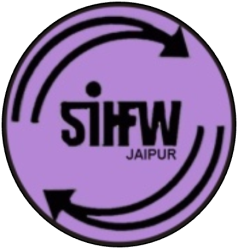 vkblksys’ku okWMZ
jkT; Lrj& U;wure 50 csMA
ftyk Lrj& U;wure 10 csM dk

  10 csM dh lqfo/kk okys vkblksys’ku okWMZ cukus ds fy,] 2000 oxZ QhV {ks= dk ,d U;wure  areaa Li"V #i ls fpfUgr fd;k tkuk vko’;d gSA
  njokts ij lkbust yxok;s tks fd ;g n’kkZ;s dh ;g vkblksys’ku okWMZ gSA
5
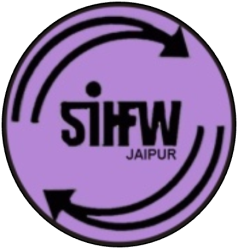 vkblksys’ku okWMZ
vkblksys’ku okMZ dk ,d vyx izos’k@ fudkl gksuk pkfg, vkSj lftZdy okMZ@ Mk;fyfll ;wfuV@ ,l,ulh;w@yscj #e vkfn ds lkFk ;s fLFkr ugha gksuk pkfg,A
;g ckgjh {ks= esa gksuk pkfg, tgk¡ dh ckgjh yksx vdlj ugha tkrs gksA
vkblksys’ku okMZ rd igqpus ds fy, ,d lefiZr fy¶V@ lhf<;ksa gksuh pkfg,A
vkblksys’ku okMZ esa mfpr lkQ lQkbZ vkSj leLr vkiwfrZ ds lkFk ,d vyx ’kkSpky; gksuk pkfg,A
6
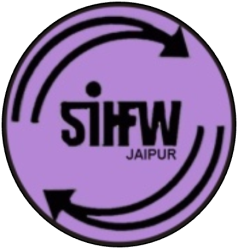 vkblksys’ku okWMZ
psaftx #e vkSj uflZx LVs’ku ds lkFk vkblksys’ku okMZ esa Mcy Mksj ,aVhª gksuh pkfg,A
psaftx #e esa i;kZIr ihihbZ miyC/k gksuh pkfg,A 
lkFk gh mi;ksx fd, x, ihihbZ dks ,df=r djus ds fy, osLV fMLiksty cÈUl gksuss pkfg,A
mi;ksx fd, x, ihihbZ dks ch,eMCY;w fn’kkfunsZ’kksa ds vuqlkj fMLikst fd;k tkuk pkfg,A
jksfx;ksa] ifjokj ds lnL;ksa ;k vkxarqdksa dks LokLF; dfeZ;ksa ds lkFk ckrphr djus ds fy, vkblksys’ku d{k ;k {ks= esa ,d VsyhQksu dh O;oLFkk gksuh pkfg,A
blls LVkWQ dks dejs ;k {ks= esa izos’k djus ds fy, ckj ckj ihihbZ iguus  dh vko’;drk de gks ldrh gSA
7
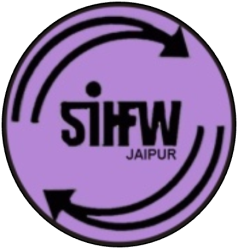 vkblksys’ku okWMZ@ #e ysvkmV
njokts ij lkbust yxk;s 
mi;qDr gkFk /kksus dh lqfo/kk lqfuf’pr djsaA 
dejs ds mi;qDr osafVys’ku lqfuf’Pkr djsa ¼>12 ACH½A
gok ds izokg dk fn’kkRed fu;a=.k lqfuf’Pkr djsa] gok dk izokg dejs esa njoktk [kqyk gksus ij izos’k djsa] vkSj ckgj lqjf{kr #i ls fudy tk;saA
8
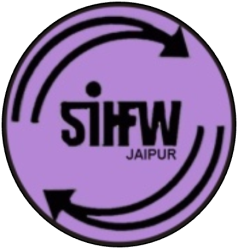 vkblksys’ku dejs dk lsVvi
lHkh xSj&vko’;d QuhZpj fudkysa] j[ks gq, lkeku ,slk gks ftls lkQ djuk vklku gks] vkSj blds Hkhrj ;k vklikl /kqy] xanxh ;k ueh ugha jg ik;saA
ihihb j[kus ds fy, njokts ds ckgj ,d VkªWyh j[ksaA
ihihb vkSj fyusu dks vkblksys’ku #e@okMZ ds ckgj j[ksa ¼tSls psaftx #e esa½A
okWlcslhu ds ikl gkFk /kksus ds fy, mi;qDr lkezxh j[ksa vkSj dejs }jokts ds ikl rFkk tgkW lsok;sa nh tk jgha gSa ogkW  ABHR j[ksaA
9
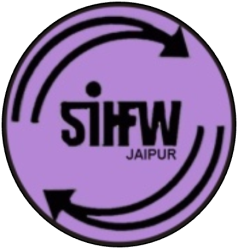 vkblksys’ku dejs dk lsVvi
,d fcu esa mi;qDr vif’k"V cSx j[ksaA ;fn laHko gks] rks ,d Vp&Qzh fcu dk mi;ksx djsaA 
fizdks’ku #e ds vanj osLV fcu jgus pkfg,A
,gfr;kr d{k@{ks= ds vanj‘’kkIlZ ds fMliksty ds fy, ,d iapj&izwQ daVsuj j[ksaA
}jokts ds ckgj <Ddu okys mi;qDr daVsuj j[ksa ftlesa dh dhVk.kq’kks/ku fd;s tkus okys midj.k@lkeku j[ksa tk ldsaA
10
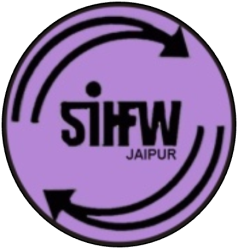 vkblksys’ku okWMZ
vkblksys’ku okMZ esa nks csM ds chp esa de ls de 1&2 ehVj dh nwqjh gksuh pkfg,A
flaxy #e
vdsyk dejk izR;{k ;k vizR;{k laidZ lapj.k dks de djds L=ksr jksxh ls nwljksa dks ladze.k ds tksf[ke dks de djrs gSaA
flaxy #e esa gksuk pkfg,
gkFk /kksus dh lqfo/kk
’kkSpky; vkSj ckFk#e dh lqfo/kkA
,saVh#e - vdsys dejks esa ihihb j[kusa ds fy,s ,d ,saVh#e dh O;oLFkk dh tk ldrh gSaA
11
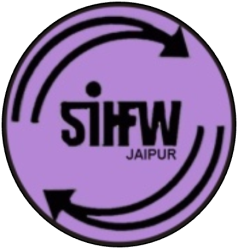 IyslesaV vkSj ,Mfe’ku
jksxh dks HkrhZ djus ls igys dejs dks lkQ djuk pkfg,A
dejs dh lQkbZ ds fy, ,d uhfr gksuh pkfg,
      (i) jksxh ds fMLpkZt ds ckn 
      (ii) izos’k ls igysA
fiNys jksxh ds mi;ksx esa fy, x;s lHkh isa’ksV dS;j vkbVEl tSls csM fyuu] okVjizwQ dofjax] vkWDlhtu gwfefMQk;j] Qsl ekLd] vkfn dks gVk fn;k tkuk pkfg, vkSj mUgsa lkQ oLrqvksa ls cny fn;k tkuk pkfg,A 
jksxh dh ns[kHkky ds midj.k vkSj lkeku dhVk.kq’kks/ku uhfr ds vuqlkj lkQ] dhVk.kqjfgr ;k fu"Qy fd;k tkuk pkfg,A
12
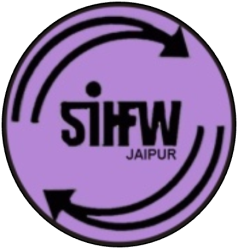 jksfx;ksa dks ,d txg ls nqljh txg ys tkus ds nkSjku
vkblksys’ku d{k ;k {ks= ls jksfx;ksa ds eqoesaV vkSj VkªaliksZVs’ku dks dsoy vko’;d gks rHkh fd;k tkuk pkfg,A
blls vLirky ds vU; {ks=ksa esa lw{e tho ds lapj.k dh laHkkouk de gks tk,xhA
vU; jksfx;ksa] HCW ;k vLirky ds okrkoj.k ¼lrgksa ;k midj.k½ esa lw{e tho ds lapj.k ds tksf[ke dks de djus ds fy, ifjogu ds nkSjku mfpr lko/kkuh cjrh tkuh pkfg,A
13
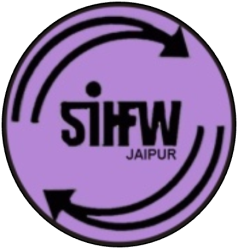 osafVys’ku@ udkjkRed ncko
dejs esa i;kZIr osafVys’ku lqfuf’pr djsaA ;fn dejk okrkuqdwfyr gS] rks izfr ?kVsa 12 ok;q ifjorZu@ vkSj fudkl gok dk ’kq}hdj.k lqfuf’pr djsasA
,;jkslksykbts’ku izfdz;kvksa ¼baVqcS"kS.k] lD’ku uscqykbts’ku½ dh vko’;drk okys jksfx;ksa ds fy, vkblksys’ku ds dejksa esa gok dk udkjkRed ncko j[kuk okaNuh; gSA
bu dejksa esa LVSaMvyksu ,;j daMh’kfuax gks ldrk gSA ;s {ks= dsanzh; ,;j daMh’kfuax dk fgLlk ugha gksuk pkfg,A
;fn ,;j&daMh’kfuax miyC/k ugha gS] rks dejs ls ckgj fudyus okys 3&4 fudkl ia[ks yxk dj Hkh gok dk udkjkRed ncko Hkh cuk;k tk ldrk gSA
14
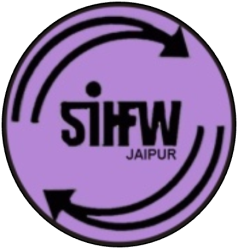 osafVys’ku@ udkjkRed ncko
ftyk vLirky esa] tgka i;kZIr txg gS] izkd`frd osafVys’ku dk ikyu fd;k tk ldrk gSA
bl rjg dh vkblksys’ku lqfo/kk esa dejs dh foijhr nhokjksa ij cMh f[kMfd;ka gksuh pkfg,] ftlls izkd`frd #i ls gok dk ,d rjQk izokg gks ldsA
izkd`frd osafVys’ku dk fl}kar izkd`frd cyksa tSls ckgjh gok ds izokg dks vuqefr nsuk vkSj c<kuk gSA
15
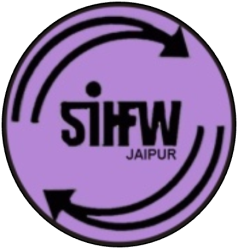 vkblksys’ku okMZ ds vanj
,d fcu esa mi;qDr vif’k"V cSx j[ksaA ;fn laHko gks] rks ,d Vp&Qzh fcu dk mi;ksx djsaA
lqfuf'pr djsa fd iz;qDr ¼;kuh xans½ fMCcs vkblksys’ku dejksa ds vanj jgrs gSaA
vkblksys’ku d{k@ {ks= ds vanj ‘’kkIlZ fMLiks’k djus ds fy, ,d iapj&izwQ daVsuj j[ksa vkSj ch,eMCY;w ds fn’kkfunsZ’kksa ds vuqlkj tSo&fpfdRlk dpjs dk izca/ku fd;k tkuk pkfg,A
16
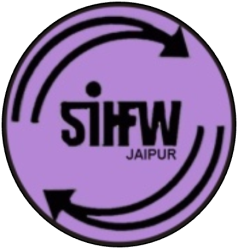 vkblksys’ku okMZ ds vanj
jksxh ds futh lkeku dks de ls de j[ksaA
jksxh dh igqap ds Hkhrj] ikuh ds ?kMs vkSj di] fV’;w okbIl] vkSj O;fDrxr LoPNrk cuk;sa j[kusa ds fy, lHkh vko’;d oLrq,W j[ksaA
17
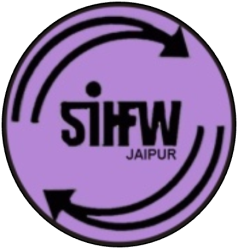 vkblksys’ku okMZ ds vanj
jksxh&ns[kHkky midj.k ;fn laHko gks rks ¼tSls LVsFkksLdksi] FkekZehVj] vkSj fLQXeksesuksehVj½ izR;sd jksxh ds fy, vyx gksA
vU; jksfx;ksa }kjk mi;ksx ds fy, vko’;d jksxh&ns[kHkky midj.k dks mi;ksx djus ls igys vPNh rjg ls lkQ vkSj dhVk.kqjfgr fd;k tkuk pkfg,A
midj.kksa dk ,d ls vfèkd jksfx;ksa ij mi;ksx ls cpsa] ysfdu ;fn t:jh gks rks lqfuf’pr djsa fd nqckjk mi;ksx esa fy, tkus ls igys midj.k mfpr :i ls dhVk.kqjfgr gksA
18
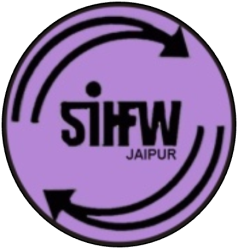 vkblksys’ku okMZ ds vanj
dhVk.kq’kks/ku vkSj foUldzea.k dh vko’;drk okys midj.kksa ds fy, njokts ds ckgj <Ddu ;qDr daVsuj j[ksaA
lqfuf'pr djsa fd mi;qDr gkFk /kksus dh lqfo/kk vkSj gkFk /kksus ds fy, mi;ksx esa vkus okyk lkeku miyC/k gksA 
gkFk /kksus ds fy, mi;qDr vkiwfrZ dks flad ds ikl j[kusa] vkSj dejs ds njokts ds ikl rFkk ik,WaV vkWQ ds;j ij ,Ydksgsy&csLM gsaM jc j[ksaA
19
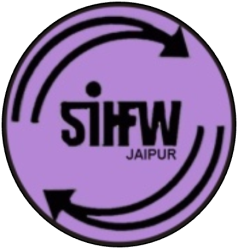 fDyfuax@fdVk.kq’kks/ku
vLirky ds lkekU; {ks=ksa esa fu;fer lQkbZ vkSj mfpr dhVk.kq’kks/ku lqfuf’pr djsa] vkSj jksfx;ksa] vkxarqdksa vkSj ns[kHkky djus okyksa }kjk i;kZIr gkFk LoPNrk dk /;ku j[kuk lqfuf’pr djsaA
vkblksys’ku :e ;k {ks= ds vanj lQkbZ ;k dhVk.kq’kks/ku ds fy, vko’;d i;kZIr midj.k j[ksa] vkSj vkblksys’ku :e ;k {ks= dh nSfud lQkbZ lqfuf’pr djsaA
20
ladze.k ls cpko vkSj fu;a=.k vH;kl
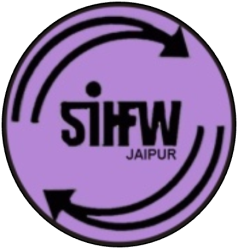 vkblksys’ku okMZ@:e esa gksus pkfg, 
 QaD’kfuax gSaM okf’kax LVs’ku ¼ikuh] lkcqu vkSj isij VkWoy ;k ,;j MkªbZ lfgr½
fuckZ/k ikuh dh vkiwfrZ
vYdksgkWy vk/kkfjr gSaM lsfuVkbtj 
gkFk /kksus ds LVs’kuksa ij gkFk /kksus vkSj ihihbZ ds mi;ksx nsus ds fy, iksLVj 
LVkQ dks fuEufyf[kr dk ikyu djuk pkfg,
gkFk /kksus ds ikap movements 
gkFk /kksus ds Ng pj.k
21
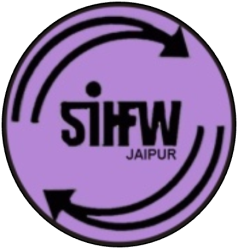 i;kZoj.k dh lQkbZ
LVkQ dks gkmldhfiax vkSj ladze.k fu;a=.k izfdz;kvksa esa izf’kf{kr fd;k tkuk pkfg,A
pn~j dks csM ls ,d ne ls gVk nsuk pkfg,] bl pn~j dks ÖkMdkjuk ugha pkfg,A
yhusu dks dhVk.kquk’kd esa fHkxksuk pkfg,] lQsn diMksa dks 20 feuV ds fy, 1%50 gkbiksDyksjkM vkSj jaxhu fyuu ds fy, vLirky dh uhfr ds vuqlkj mi;qDr mPp&Lrjh; dhVk.kquk’kd dk mi;ksx fd;k tkuk pkfg, vkSj fQj diMs /kksus ds fy, Hkstk tkuk pkfg,A
22
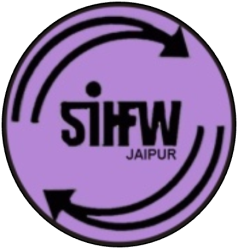 i;kZoj.k dh lQkbZ
vU; lHkh lkeku tSls IV LVsaM gS vkSj QuhZpj dks fMVtsZV ls lkQ fd;k tkuk pkfg, vkSj mPp Lrj ds dhVk.kquk’kd ds ckn dhVk.kqjfgr gksuk pkfg,A
nhokjksa dks fMVtsZV ls lkQ fd;k tkuk pkfg, vkSj ,d mPp&Lrjh; dhVk.kquk’kd ds lkFk eksi fd;k tkuk pkfg,A
ckFk:e dks fMVtsZV vkSj ikuh ls lkQ fd;k tkuk pkfg, vkSj blds ckn gkbiksDyksjkM 1%50 ls dhVk.kq’kks/ku fd;k tkuk pkfg,A
23
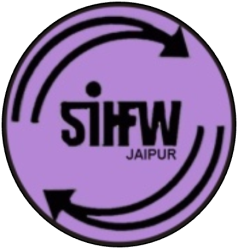 डिस्चार्ज पर
rfd, vkSj xnns ds doj dks fMVtsZV ls lkQ fd;k tkuk pkfg,] mPp Lrj ds dhVk.kquk’kd ds lkFk dhVk.kqjfgr dj diMs /kksus ds fy, Hkstk tkuk pkfg,A 
fcLrj dh pknjsa] insZ] xkmu vkSj MLVj dks gVk fn;k tkuk pkfg,] ,d ?kaVs ds fy, mPp Lrj ds dhVk.kquk’kd ds lkFk fHkxks;k tkuk pkfg, vkSj fQj diMs /kksus ds fy, Hkstk tkuk pkfg,A 
dhVk.kq’kks/ku ds ckn] ml D;wfcdy esa iwjh rjg ls MfLVax djus ds ckn dejs] nhokj] f[kMdh] njokts] ckFk:e] flad vkSj QuhZpj dks lkcqu ds ?kksy ls /kks,aA
24
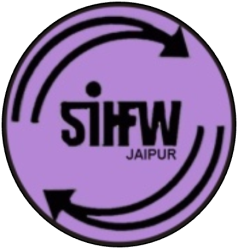 डिस्चार्ज पर
,d ?kaVs ds fy, mPp Lrj ds dhVk.kquk’kd esa csM iSu] ;qjhuy] dhMuh csflu dks fHkxks,W] fMVtsZV ls /kks,a vkSj bls lwjt dh jks’kuh esa lq[kk;ss A
okW’k csflu] eYVh&fcu] ckYVh] ex dks lkcqu ds ?kksy ls /kks;k tkrk gS vkSj /kwi esa lq[kk;k tkrk gSA
jcM dh pknjsa ¼eSfdUVks’k½ dks fMVtsZV vkSj ikuh ls lkQ fd;k tkuk pkfg,] lq[kus ij ikmMj fNMdj] fjiysl fd;k tkuk pkfg,A
25
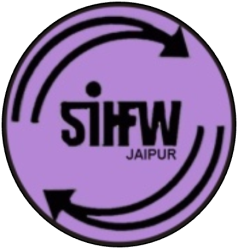 vkxarqd
vkblksys’ku okMZ@ {ks= esa vkxarqdksa dks izfrcaf/kr fd;k tkuk pkfg,A
vifjgk;Z vkxarqdksa ds fy,]  mUgsa vLirky ds ekxZn’kZu ds vuqlkj ihihbZ dk mi;ksx djuk pkfg,] vkSj vkblksys’ku d{k@ {ks= esa izos’k djus ls igys ihihbZ ds mfpr mi;ksx vkSj gkFk LoPNrk ds ckjs esa funsZ’k fn;k tkuk pkfg,A
lqfuf'pr djsa fd vkxarqd vkblksys’ku {ks=ksa esa vuqefr fn, tkus ls igys LokLF; ns[kHkky dk;ZdrkZ izHkkjh ¼tks ,d vkxarqd fjdkWMZ j[kus ds fy, Hkh ftEesnkj gSa½ ls ijke’kZ djsaA
26
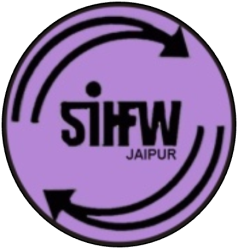 deZpkjh
vkblksys’ku lqfo/kk ds fy, rSukr MkWDVjksa] ulksZ vkSj iSjkesfMDl dks vU; jksxh ns[kHkky {ks=ksa esa dke djus dh vuqefr ugha gSA
vkmVcszd buosLVhxs’ku vkSj laidZ Vsªflax ds fy,] vkblksys’ku okMZ esa dke djus okys lHkh deZpkfj;ksa dk jksLVj j[ksaA
ihihbZ ds mi;ksx esa jksxh ns[kHkky esa ’kkfey lHkh LokLF; deZpkfj;ksa dks vPNh rjg ls izf’kf{kr fd;k tkuk pkfg,A
fufnZ"V iksVsZcy ,Dl&js vkSj iksVsZcy vYVkªlkmaM midj.k j[kusa ij fopkj djsaA
27
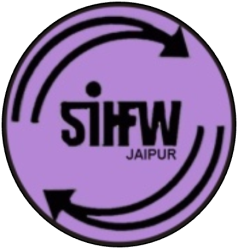 izf’k{k.k
LokLF; deZpkfj;ksa dks fuEufyf[kr izf’k{k.k nsuk lqfuf’pr djsa 
ladze.k ds y{k.k 
jksxh dk IyslesaV vkSj lhvkbZ,Q Hkjus lfgr ijh{k.k izfd;k,a
lqjf{kr :i ls fDyfudy lSaiy ,d= djusa dh izfd;kA 
lgh ladze.k fu;a=.k izfd;kvksa vkSj ihihbZ dk mi;ksx djsaA
ihihbZ dk mi;ksx ugha djus ij mfpr dk;ZokghA
dSls vkSj fdldksa lafnX/k ekeys ¼dksfoM&19½ dh lwpuk nh tkuh pkfg,A
28
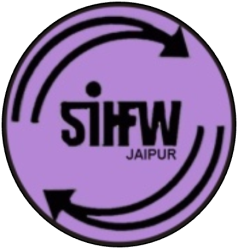 psdfyLV Qksj vkblksys’ku :e
us= lqj{kk ¼viso ;k dkys p’esa½
Face Shield ¼vka[k] ukd vkSj eqag dh lqj{kk iznku djrk gS½
i;kZoj.k dh lQkbZ ds fy, iqu% iz;ksT; foukby ;k jcj ds nLrkus 
uSnkfud ns[kHkky ds fy, ysVsDl ,dy&mi;ksx nLrkus 
ckyksa dks <dus dk doj  
ikfVZdqysV jsfLijsVlZ ¼N95, FFP2,;k led{k½ esfMdy ¼lftZdy ;k izfdz;k½ ekLd
Xkmu vkSj ,izu
29
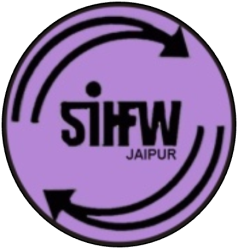 psdfyLV Qksj vkblksys’ku :e
,dy&mi;ksx yach vkLrhu okys rjy&izfrjks/kh ;k iqu% iz;ksT; xSj rjy&izfrjks/kh xkmu
IykfLVd ,izu] ¼xSj&rjy&izfrjks/kh xkmu ds mi;ksx ds fy, ;fn fLEyfVax dk iwokZuqeku gS vkSj ;fn rjy&izfrjks/kh xkmu miyC/k ugha gS½
 ,ydksgy-based hand rub
lkns lkcqu ¼;fn laHko gks rks rjy] lkQ ikfu esa gkFk /kksus ds fy,½
lkQ ,dy&mi;ksx rkSfy;s ¼tSls isij rkSfy,½
’kkiZ daVsuj
30
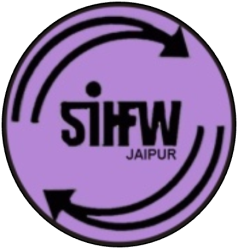 psdfyLV Qksj vkblksys’ku :e
lrgksa ;k midj.kksa ds dhVk.kq’kks/ku ds fy, i;kZoj.kh; lQkbZ vkSj dhVk.kquk’kd ds fy, mi;qDr fMVtsZV
cMs IykfLVd cSx
mi;qDr uSnkfud vif’k"V
fyuu cSx
iz;qDr midj.kksa ds fy, laxzg daVsuj
ekud vkbZbZlh
gkFk dh LoPNrk] uewuk laxzg vkSj ch,eMCY;w ds fy, ekud izksVksdkWy Li"V :i ls iznf’kZr fd, x, gSaA
  ekud uSnkfud izca/ku izksVksdkWy
31
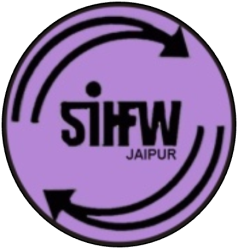 O;fDrxr lqj{kk midj.kks dk mi;ksx vkSj fuLrkj.k
vkblksys’ku d{k ;k {ks= esa izos’k djus ls igys%
lHkh vko’;d midj.k ,d= djsa
vYdksgy&vk/kkfjr gSaM jc ds lkFk gkFk dh lQkbZ djsa ¼vf/kekur% tc gkFk xans u fn[k jgsa gksa½ ;k lkcqu vkSj ikuh
ihihbZ ij ml dze esa j[ksa tks ihihbZ vkbVeksa dh i;kZIr o lgh mi;ksx lqfuf’pr djrk gS vkSj ihihbZ dk mi;ksx ysrs vkSj djrs le; self-contamination /self-inoculation dks jksdrk gS;
 mnkgj.k & ftlesa ihihbZ igurs le; ftl dze esa ihihbZ dh vko’;drk gksrh gS tSls gkFk dh lQkbZ] xkmu] ekLd ;k ’okl;a=] vka[kks dh lqj{kk vkSj nLrkus gSa
32
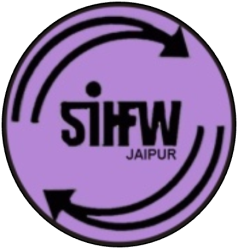 vkblksys’ku d{k ;k {ks= ls fudyuss ij
;k rks ihihbZ ,aVh :e esa fudkys ;fn dksbZ ,aVh :e ugha gS rks lqfuf’pr djsa fd ihihbZ vkblksys’ku d{k ;k {ks=] ds ckgj ds okrkoj.k ;k vU; yksxksa dks nwf"kr ugha djsaA
33
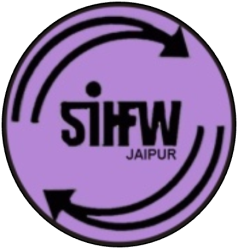 ihihbZ mrkjuk
ihihbZ dks ,ssls rjhds ls fudkysa tks nwf"kr ihihbZ gkFkksa ls self-contamination or self-inoculation dks jksdrk gSA lkekU; fl}kar gSa%
lcls nwf"kr ihihbZ vkbVe igys fudkysa 
nLrkus gVkus ds rqjar ckn gkFk /kks;sa
ekLd ;k ikfVZdqysV jsfLijsVj dks ckn esa gVk;sa ¼ruh idM dj osLV chu esa Mky ns½
,d can osLV fcu esa fMLikstscy vkbVe Mkysa
34
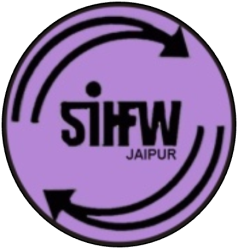 ihihbZ mrkjuk
,d lq[ks can daVsuj esa iqu% mi;ksx esa vkus okyh oLrqvksa dks Mkysa
mnkgj.k ftlesa ihihbZ dks mrkjus ds fy, tc lHkh ihihbZ vkbVEl dh vko’;drk gksrh gS] og gS nLrkus ¼;fn xkmu fMLikstscy gS] rks nLrkus dks gVkus ij xkmu dks Hkh lkFk esa gh gVk fn;k tkrk gS½] gkFk /kksus] xkmu] xksxy ekLd ;k ’okl;a=] vkSj gkFk /kksuk 
  tc Hkh fcuk XyOl okys gkFk nwf"kr ihihbZ oLrqvksa dks Nwrs gS rks vYdksgy&vk?kkfjr gSM jc lkcqu vkSj ikuh ds lkFk gkFk dh lQkbZ djsa
35
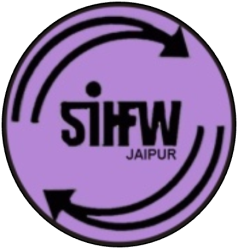 mDr lwpuk dk L=ksr
https://ncdc.gov.in/WriteReadData/l892s/42417646181584529159.pdf
https://www.mohfw.gov.in/pdf/National%20Guidelines%20for%20IPC%20in%20HCF%20-%20final%281%29.pdf
36
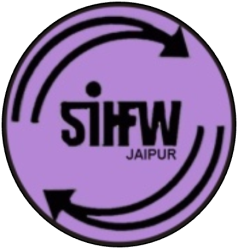 /kU;okn
37